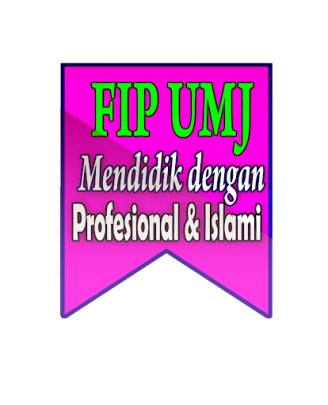 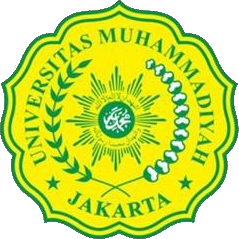 BACAAN NONFIKSI
?
NONFIKSI
1
HAKIKAT NONFIKSI
Sastra nonfiksi adalah sebuah prosa yang dibuat berdasarkan data-data faktual, namun juga dapat dikembangkan oleh penulis. Jika dalam cerita fiksi bagaimana karakter tokoh dan bagaimana ia dikembangkan merupakan suatu bentuk yang esensial, dalam nonfiksi yang dipentingkan adalah penemuan bentuk hubungan dan penerapan konsep dalam masyarakat atau dalam dunia alamiah seperti dalam dunia binatang.
2
JENIS-JENIS NONFIKSI
Nonfiksi kreatif
Nonfiksi murni
Suatu karangan pengembangan yang berdasarkan data-data yang pasti, contohnya skripsi, karya ilmiah, laporan, makalah, tesis, artikel, disertasi, buku ajar dan lain-lain.
Suatu karangan berdasarkan data pasti yang didapatkan kemudian dikembangkan berdasarkan imajinasi menjadi berbentuk puisi, dan novel.
3
CONTOH BACAAN NONFIKSI
a.Buku Biografi 
Buku biografi adalah buku yang berisi riwayat hidup seseorang. 
b. Buku Pendamping
Buku pendamping adalah buku yang berfungsi untuk mendampingi buku utama. 
c. Buku Literatur 
Buku literatur adalah buku yang difungsikan sebagai rujukan kajian keilmuan.
d. Buku Motivasi 
Buku motivasi adalah buku yang berisi kajian psikologis untuk membantu mengbangkitkan gairah atau semangat pembacanya.
3
CONTOH BACAAN NONFIKSI
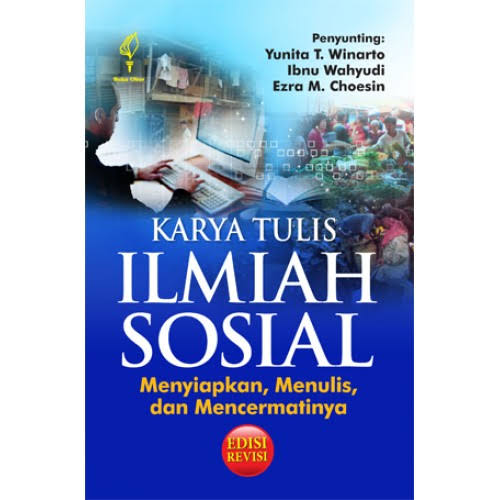 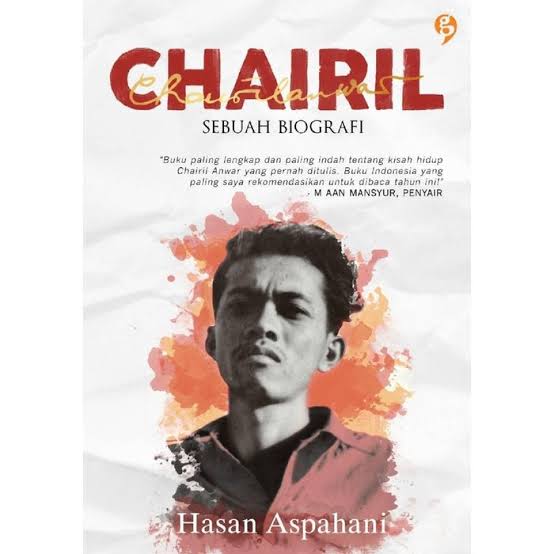 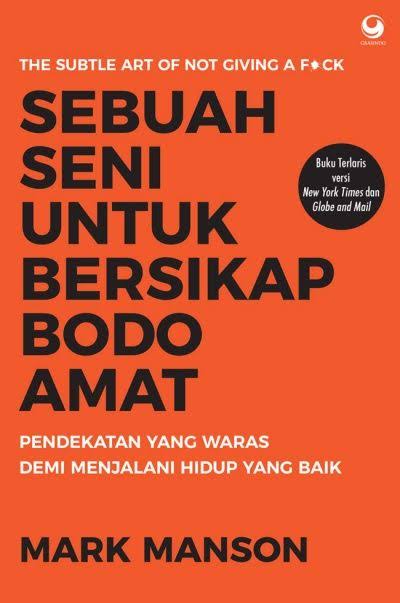 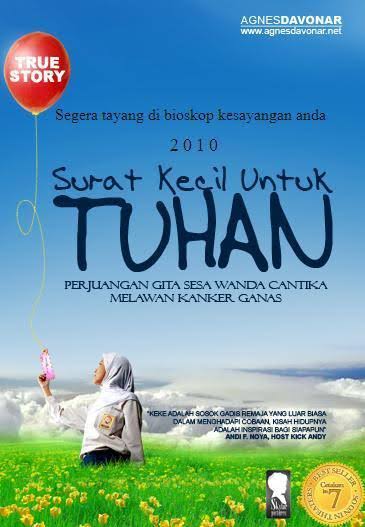 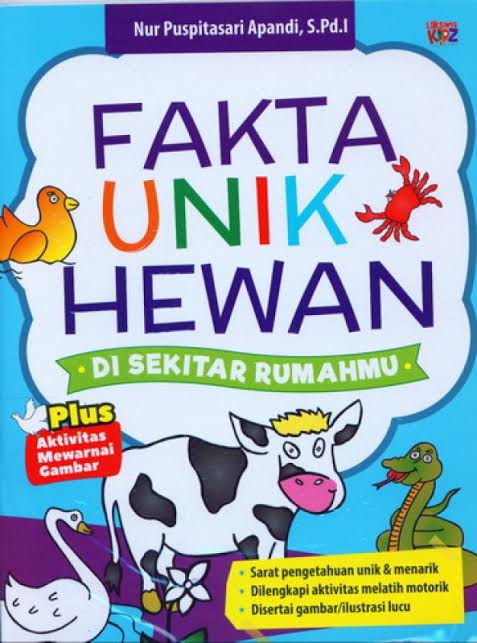 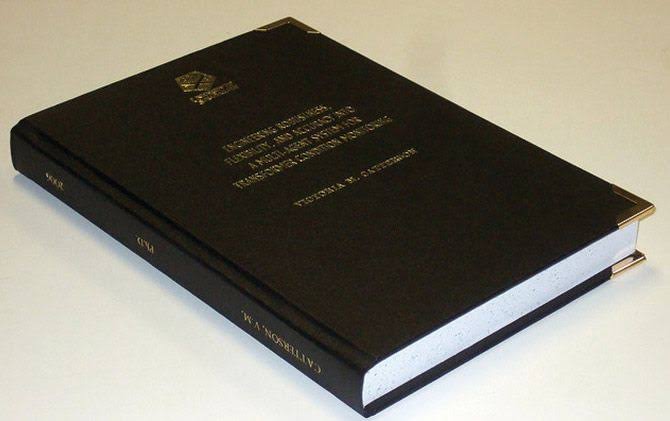 a. Menggunakan bahasa yang formal
Ciri ini adalah ciri yang paling menonjol. Dari segi penulisannya, buku nonfiksi disampaikan dengan menggunakan bahasa formal, sesuai dengan bahasa yang baik dan benar.
CIRI-CIRI
4
BACAAN NONFIKSI
b. Sifat kata yang digunakan denotatif
Kata denotatif maksudnya adalah kata yang mengandung makna sebenarnya. Informasi yang disampaikan oleh penulis disajikan secara lengkap, to the point, dan tegas.
c. Berdasarkan fakta
Sifat dari isi berita pada karangan nonfiksi ini adalah fakta dan faktual sesuai dengan data yang diperoleh.
d. Temuan yang dituliskan adalah temuan baru atau pengembangan dari temuan yang sudah ada.
BUTIR-BUTIR
5
DALAM BUKU NONFIKSI
a. Gagasan/ide pokok
Pada buku Ide pokok adalah ide/gagasan yang menjadi pokok pengembangan paragraf. Ide pokok ini terdapat dalam kalimat utama.
c. Pendapat 
Merupakan sikap, pandangan, atau tanggapan seseorang terhadap suatu fakta dan kebenarannya relatif.
d. Pengetahuan
Teks nonfiksi merupakan teks yang menyajikan seluruh isinya berdasarkan data dan fakta.
b. Fakta  
Fakta merupakan sesuatu yang benar-benar terjadi dan pernyataan yang tidak terbantah lagi kebenarannya.
6
KIAT-KIAT MENULIS KARANGAN NONFIKSI
1. Tentukan ide, pilih tema yang menarik.
Dalam menulis suatu karya sastra diperlukan tema atau topik yang akan dibuat.
  
2. Tentukan tujuan penulisan 
Dengan adanya tujuan penulisan, penulisan dapat terarah agar tidak keluar dari topik yang akan diangkat dalam penulisan tersebut.

3. Mengumpulkan dan menganalisis data.
Data merupakan bahan atau sumber informasi yang akan dibawa oleh penulis dalam karangan nonfiksi. Data dapat diperoleh melalui berbagai sumber seperti wawancara, observasi, referensi buku, survey, atau diskusi.
  
4. Membuat kerangka karangan. 
Kerangka karangan menguraikan tiap topik atau masalah menjadi beberapa bahasan yang lebih fokus dan terstruktur. 
 
5. Menulis naskah.
6. Review naskah dan edit tulisan (self editing). 
Agar menarik minat baca anak, dapat gunakan narasi sebagai pendukung dalam naskah.
KESIMPULAN
Karya sastra nonfiksi merupakan sebuah karangan yang dibuat berdasarkan data-data faktual. Nonfiksi dibuat untuk memenuhi informasi bagi pembaca. Ciri bacaan nonfiksi yakni, menggunakan bahasa yang formal atau baku, sifat kata yang digunakan denotatif, bersifat fakta, tulisannya berbentuk tulisan ilmiah popular, dan temuan yang dituliskan adalah temuan baru atau pengembangan dari temuan yang sudah ada. Contoh dari karangan nonfiksi yaitu biografi, buku informasi, buku literatur, buku pendamping, dan buku motivasi.
TERIMA KASIH